Simultaneous Three-Dimensional Impacts with Friction and Compliance
Yan-Bin Jia

Department of Computer Science
Iowa State University
Ames, IA 50010, USA

Sep 27, 2012
Why Impact?
Because impact is everywhere …
Because it is relevant to robotics…


Efficiency over static and dynamic forces
Foundation of impact not fully laid out
Impulsive manipulation being underdeveloped in robotics
Accomplishing tasks otherwise very difficult.
Reduction of  harmful impulsive forces
Collision between robots and environments, walking robots …
Higuchi (1985); Izumi and Kitaka (1993);  Hirai et al. (1999) 
Huang & Mason (2000);  Han & Park (2001), Tagawa et al. (2010)
[Speaker Notes: Easiness: hammering a nail, punching a staple through a stack of documents, cracking an egg,
Reduction of harmful impulsive forces: air bags, football helmets
Efficiency: bowl feeder for parts sorting 
Collision with environments: space robots, humanoids

Higuchi: electromagnetic forces for parts positioning
Izumi & Kikata: hammering
Hirai: sorting with air floating 
Han & Park: impulsive motion planning for orienting polygonal parts 
Huang & Mason: tapping]
Describing Impact by Impulse
  “Infinitesimal” duration
before
after
 “Infinite” contact force
 Finite change in momentum
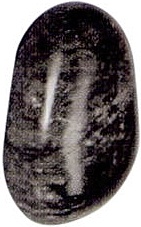 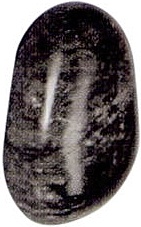 impulse
Impact Phase 1 – Compression
 Contact point  virtual spring.
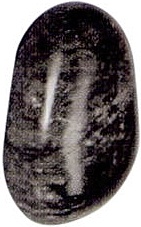  The  spring changes its length by     ,
    storing elastic energy     .
p
 Compression ends when the spring length 
    stops decreasing:
[Speaker Notes: During compression, kinetic energy is transformed into internal energy of deformation.]
Transition at End of Phase 1
 Loss of energy at transition to restitution:
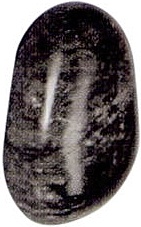 p
 Increase in stiffness at transition to restitution:
energy coefficient of restitution
change in spring length
[Speaker Notes: During compression, kinetic energy is transformed into internal energy of deformation.]
Impact Phase 2 – Restitution
 During restitution the normal spring (n-spring) 
    releases the remaining           .
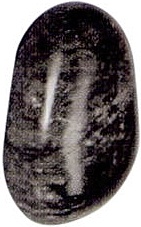  Restitution ends when
[Speaker Notes: With this loss of energy, the material hardens but the contact force remains. 
Contact force is continuous at transition
During restitution, the elastic part of the energy is released.]
Impulse-Energy Relationship
Energy is a piecewise quadratic function of impulse.
One-to-one correspondence between impulse and time.
Describe the process of impact in terms of impulse.
Example of General 3D Impact – Billiard Shooting
 Two contacts:  
     - cue-ball 
     - ball-table
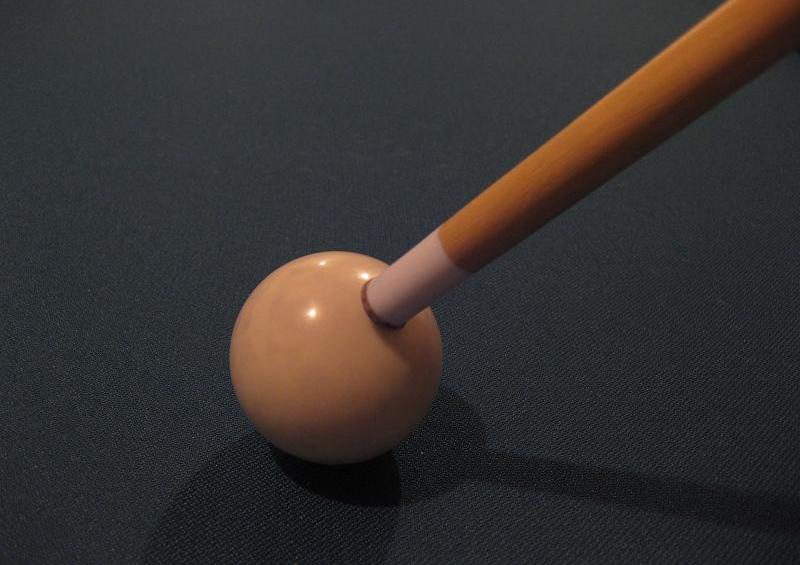 normal impulses
 At each contact: 
    - normal impulse
    - tangential impulse
How are they related
at the same contact?
(compliance & friction)
tangential 
impulses
 At different contacts:
How are the normal
impulses related? 
(simultaneous impacts)
[Speaker Notes: Multiple collisions often happen together with one object hitting a collection of still objects that are in contact with each other. 
In the case of a billiard shot, the cue stick hits the cue ball, which in turn hits the table.]
Talk Outline
I. Impact with Compliance
Relationship of tangential impulse to normal impact at single contact
(also with friction)
II. Simultaneous Impacts
Relationships among normal impacts at different contacts
(no friction or compliance)
III. Model Integration (Billiard Shooting)
Simultaneous impacts with friction and compliance
Related Work on Impact
 Newton’s law (kinematic coefficient of restitution)
Maclaurin (1742);  Bernoulli (1969); Ivanov (1995)
 Energy increase
Wang et al. (1992);  Wang & Mason (1992)
 No post-impact motion of a still object
Brogliato (1999);  Liu, Zhao & Brogliato (2009)
 Poisson’s hypothesis (kinetic coefficient of restitution)
Routh (1905);  Han & Gilmore (1989); Ahmed et al. (1999); Lankarani (2000)
Darboux (1880);  Keller (1986);  Bhatt & Koechling (1994);
Glocker & Pfeiffer (1995);  Stewart & Trinkle (1996);  Anitescu & Portta (1997)
 Energy increase
[Speaker Notes: All impacts conserve momentum.
Ratios between the velocities, impulses, energy after and before the impact 
Maclaurin, Bernoullis, and Ivanov all considered solving multiple impacts under Newton’s law. 
Routh: graphical method to construct trajectory of impulse accumulation
Darboux: described impact dynamics using ODE in terms of normal impulse 
Keller: varying of the direction of slip 
Bhatt & Koechling: flow pattern of the tangential velocity in the contact area]
Related Work (cont’d)
 Energy-Based Restitution (energetic coefficient of restitution)
Stronge (1990);  Wang et al. (1992);
 Energy conservation
 Simultaneous Collisions
Chatterjee & Ruina (1998);  Ceanga & Hurmulu (2001);  Seghete & Murphey (2010)
Liu, Zhao & Brogliato (2008, 2009);   Jia, Mason & Erdmann (2008)
 Tangential Impulse & Compliance
Mindlin (1949); Maw et al. (1976)
Smith (1991);  Bilbao et al. (1989);  Brach (1989)
Stronge (1994; 2000); Zhao et al. (2009);  Hien (2010) ;  Jia (2010)
[Speaker Notes: Wang: integrated Stronge’s model with rigid body dynamics
Chatterjee & Ruina: impact sequencing by order of approaching velocity
Ceanga & Hurmulu: impulse correlation ratio
Liu et al: described a framework for frictionless multiple impacts;
Mindlin: using Hertz contact theory
Smith, Bilbao, Brach: empirical way not following Coulomb friction 
Zhao: correlation coefficient of friction]
Impact with Compliance
Normal impulse: 
      1. accumulates during impact 
          (compression + restitution)
      2. energy-based restitution
      3. variable for impact analysis
Tangential impulse:
     1. due to friction & compliance
     2. dependent on contact modes
     3. driven by normal impulse
Compliance Model

Gravity ignored  in comparison with impulsive force.

Extension of Stronge’s contact structure to 3D.

Analyze impulse in contact frame:
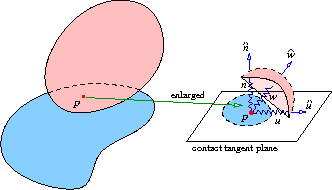 tangential
  impulse
opposing initial
tangential contact 
velocity
massless 
particle
[Speaker Notes: Horizontal contact plane.]
Normal vs Tangential Stiffnesses
stiffness  of normal spring (value varying with impact phase)
stiffness  of tangential u- and v-springs (value invariant)
Stiffness ratio:
Depends on Young’s moduli and Poisson’s ratios of materials.
(compression)
(restitution)
[Speaker Notes: Since k varies, we use the eta^2 to keep track of the ratio which takes on different values during compression and restitution.]
Normal Impulse as Sole Variable
Idea: describe the impact system in terms of normal impulse.
Key fact:
 Derivative well-defined at the impact phase transition.

(1 if extension of  tangential u- and w-springs
   –1 if compression)
[Speaker Notes: ‘ refers to differentiation w.r.t. normal impulse.]
Tangential Springs
 Cannot determine changes     and     in length without knowing stiffness.
over
of
 Can keep track of integrals
 Elastic strain energies:
System Overview
Impact 
Dynamics & Contact
Kinematics
Contact
Mode 
Analysis
integrate
integrate
Sliding Velocity
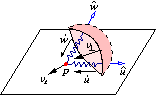 tangential contact velocity
from contact kinematics
sliding velocity represented by
velocity of particle p
Sticking contact  if               .
[Speaker Notes: The difference between the two velocities are the rates of length changes of the two tangential springs.]
Stick or Slip? Energy-Based Criteria
By Coulomb’s law, the contact sticks , i.e.,               if
Slips if
Contact Mode Transitions
 Stick to slip when
 Slip to stick when
i.e,
Sticking Contact
 Rates of change in spring length.
  Particle p in simple harmonic motion like a spring-mass system.
     (No energy dissipation tangentially)
Sliding Contact
               can also be solved (via involved steps).
  Energy dissipation rate (tangentially):
System of Impact with Compliance
Differential equations with five functions and one variable         :
Tangential impulses
Length (scaled) of 
tangential springs
Energy stored by
the normal spring
Bouncing Ball
Physical parameters:
Before 1st impact:
After 1st impact:
All bounces are in one vertical plane
[Speaker Notes: Y-axis inward
At ½ speed
Rotation reversal – counterclockwise about y-axis -> clockwise]
Impulse Curve (1st Bounce)
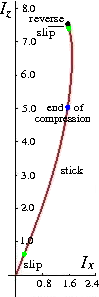 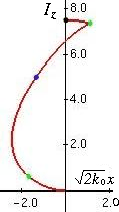 contact mode
     switch
[Speaker Notes: Sliding velocity is the difference between vt and xdot, which remains zero during sticking.  
The second slip turns out to be a reverse slip.
Discontinuity in xdot at slip reversal.  Happens under slip during restitution when x * xdot < 0 (same sign with Ezdot).   But they are both positive before reversal.]
Non-collinear Bouncing Points
Trajectory Projection onto Table
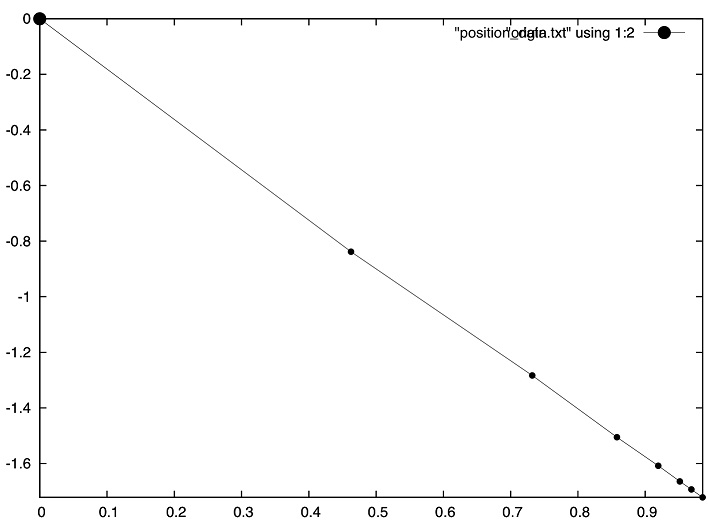 [Speaker Notes: Not exactly a line.]
Bounce of a Pencil
z
x
Pre-impact:
Post-impact:
[Speaker Notes: 1/10 speed
z-component of omega is not affected. 
The pencil bounces upward with reduced speed. 
New motion along the y-axis]
Impulse Curve
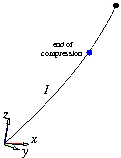 end of 
compression
z
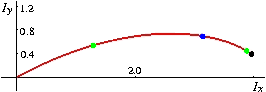 stick
slip
y
slip
Slipping direction varies.
[Speaker Notes: Slip direction along the curve tangent and opposes the direction of accumulation.  
continuous change of the slip direction]
Where Are We?
I. Impact with Compliance
Relationship of tangential impulse to normal impact at single contact
(also with friction)
II. Simultaneous Impacts
Relationships among normal impacts at different contacts
(no friction or compliance)
III. Model Integration (Billiard Shooting)
Simultaneous impacts with friction and compliance
Simultaneous Collisions in 3D
 High-speed photographs shows >2 objects simultaneously 
    in contact during collision.
 Lack of a continuous impact law.
Our model
 Collision as a state sequence.
 Within each state, a subset of impacts are “active”.
 Energy-based restitution law.
Two-Ball Collision
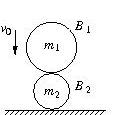 Problem: One rigid ball impacts another 
resting on the table.
Question: Ball velocities after the impact?
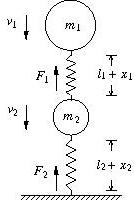 virtual springs
(kinematics)
(dynamics)
[Speaker Notes: If only one ball, then it would be a high school problem.]
Impulses, Velocities & Stain Energies
Ball-ball impulse:
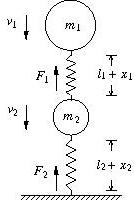 Ball-table impulse:
Velocities:
Rates of change in contact strain energies:
[Speaker Notes: Only I1 & I2 are variables.]
State Transition Diagram
 The two impacts almost never start or end restitution at the same time.
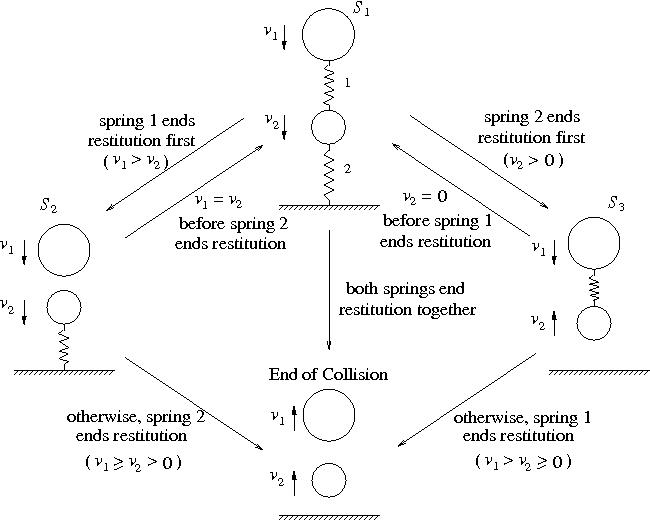  An impact may be reactivated after restitution.
spring 2 ends
restitution first
spring 1 ends
restitution first
and
              before
spring  2 ends
restitution
and
            before
spring 1 ends 
restitution
both springs end
restitution together
otherwise, spring 2
ends restitution
otherwise, spring 1
ends restitution
[Speaker Notes: There are a cue-ball impact and a ball-table impact.]
Some Facts
 A change of state happens when a contact disappears or a 
    disappeared contact reappears.
 Impulse & strain energy for one impact also depend on those
    for the other (correlation).
 Compression may restart from restitution within an impact
    state due to the coupling of impulses at different contacts.
[Speaker Notes: Drs. Liu, Zhao, Brogliato discovered in their paper.]
Assumptions on Simultaneous Impacts
Every end of compression of single impact:
 increase in stiffness
 invariance of contact force
No change in stiffness
 when restitution switches back to compression, or
 when a contact is reactivated.
[Speaker Notes: Stiffness ratio increases/decreases exponentially in the number of times compression ends.]
Stiffness, Mass, and Velocity Ratios
Theorem 2
 Collision outcome depends on the contact stiffness
   ratio but not on individual stiffness.
 The outcome does not change if the ball masses 
   scale by the same factor.
 Output/input velocity ratio is constant (linearity).
Consider upper ball with unit mass and unit downward velocity.
Impulse Curve
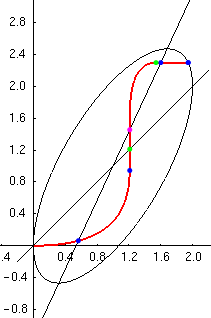 Theorem 3  During the collision, 
the impulses         
accumulate along a curve 
that is first order continuous 
and bounded within an ellipse.
lines of 
compression
[Speaker Notes: The curve reaches the ellipse if there is no energy loss as shown in this instance. 
Lines of compression]
Example with Energy Loss
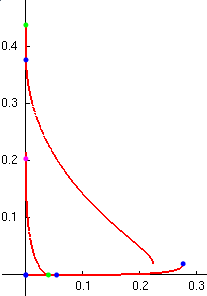 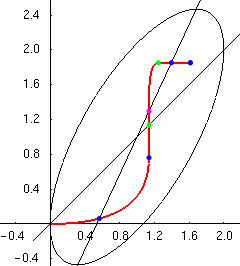 energy
  loss
energy
  loss
[Speaker Notes: No energy loss in state 3 because impact didn’t end compression.]
Convergence
impulses at the end of the ith state in the sequence.
Sequence
 monotone non-decreasing
 bounded within an ellipse
Theorem 4 : The state transition will either  terminate with
                   or the sequence will converge with 
   either                  or                 .
Ping Pong Experiment
Experiment
kg
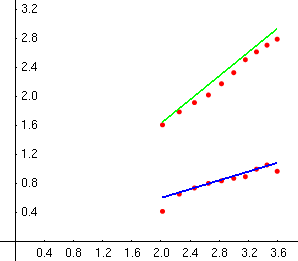 Measured values:
(ball-ball)
(ball-table)
Guessed value:
same trial
Where Are We?
I. Impact with Compliance
Relationship of tangential impulse to normal impact at single contact
(also with friction)
II. Simultaneous Impacts
Relationships among normal impacts at different contacts
(no friction or compliance)
III. Model Integration (Billiard Shooting)
Simultaneous impacts with friction and compliance
Billiard Shooting
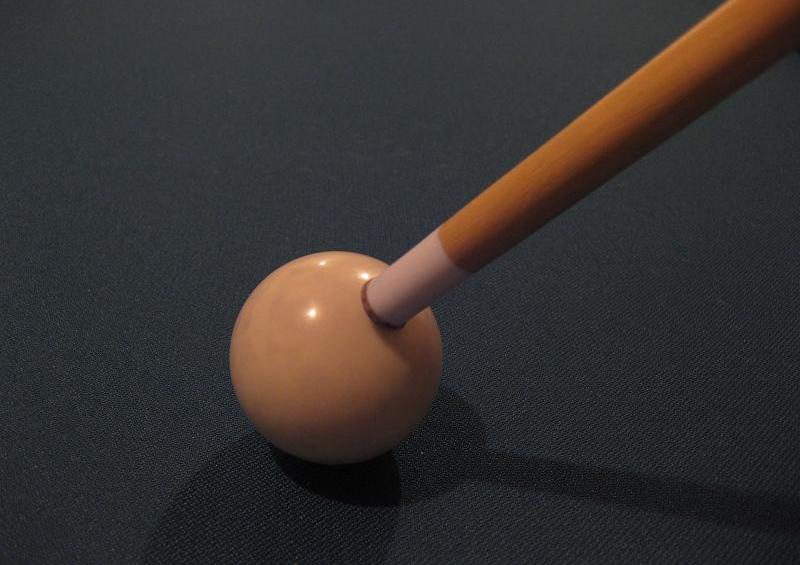 Simultaneous impacts: cue-ball and ball-table!
Contact Structures
Cue-ball contact
Ball-table contact
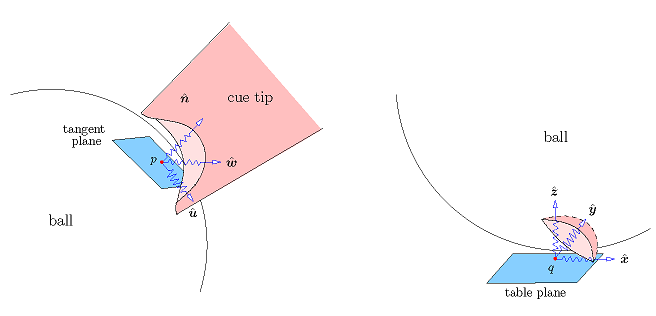  Normal impulses at the two contacts are described by the simultaneous
    impact model.
 At each contact, normal impulse drives tangential impulse as described
    by the compliance model.
Combing the Two Impact Models
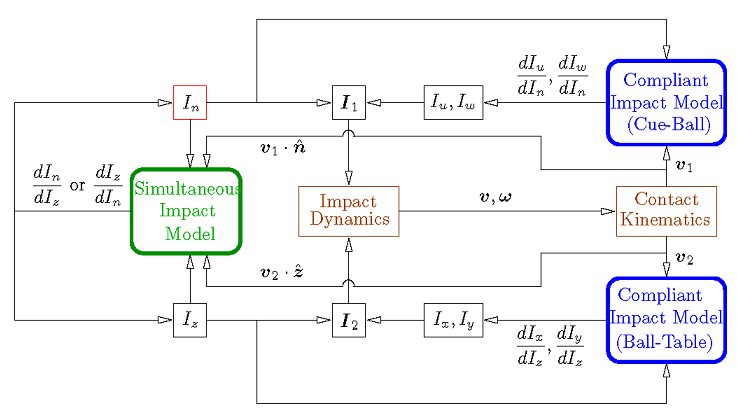 normal CB
impulse
normal BT
impulse
The two normal impulses take turns to drive the system.
Mechanical Cue Stick
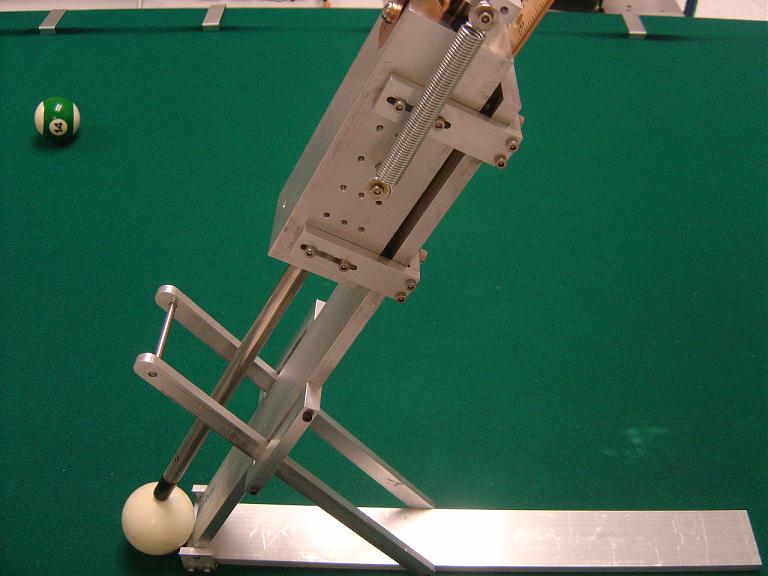 A Masse Shot
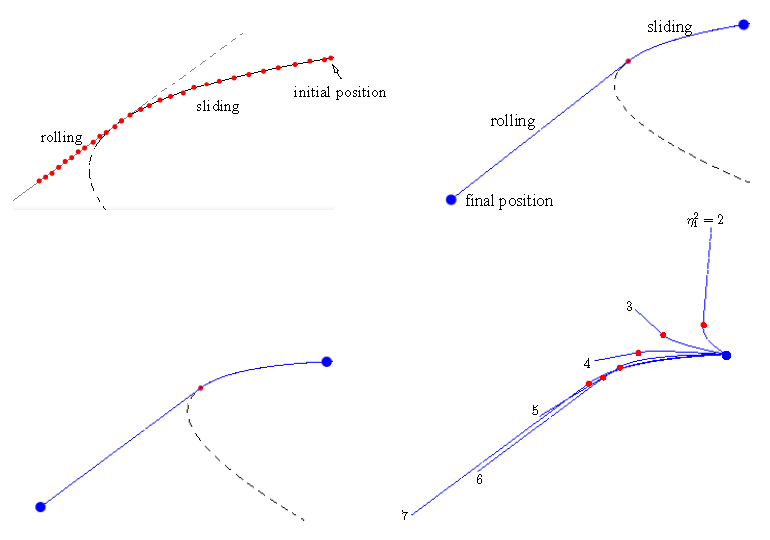 Trajectory fitting
Shot video
if not ended by cushion
reconstructed trajectory 
        from video
Post-shot ball velocities
Impact model
Predicted post-shot ball velocities
increasing cue-ball
compliance
predicted trajectory 
      by model
[Speaker Notes: It can be shown that, after the hit, the ball first slides along a parabolic curve until its contact velocity reduces to zero.  Then pure rolling happens along a straight line.]
Conclusion
3D impact modeling with compliance and friction
elastic spring energies
impulse-based not time-based
contact mode analysis (stick / slip)
sliding velocity computation
Multiple impacts 
state transition diagram
impulse curve 
stiffness ratio
scalability
convergence 
Physical experiment.
Integration of two impact models
Extensions of Collision Model
 Rigid bodies with arbitrary geometry
 General simultaneous multibody collision
 ≥3 contact points
 State transition templates
 Measurement of relative contact stiffness
 Robot pool player!
Acknowledgement
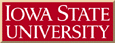 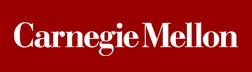 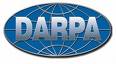 HR0011-07-1-0002
Matt Mason, Michael Erdmann, Ben Brown (CMU)

Amir Degani (Israel Institute of Technology)

Rex Fernando, Feng Guo (ISU students)
Online Papers
International Journal of Robotics Research, 2012:
1. Yan-Bin Jia. Three-dimensional impact: energy-based modeling of tangential 
     compliance. DOI: 10.1177/0278364912457832.
http://www.cs.iastate.edu/~jia/papers/IJRR11a-submit.pdf
2. Yan-Bin Jia, Matthew T. Mason, and Michael A. Erdmann. Multiple impacts: 
    a state transition diagram approach. DOI: 10.1177/0278364912461539.
http://www.cs.iastate.edu/~jia/papers/IJRR11b-submit.pdf
Appendix 1: Start of Impact
Initial contact velocity

 Under Coulomb’s law, we can show that
sticks if
…
…
slips if

Bouncing Ball – Integration with Dynamics
Velocity equations:
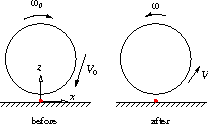 (Dynamics)
Contact kinematics
Theorem 1  During collision,         is collinear with       .
Impulse curve lies in a vertical plane.
Impulse Curve (1st Bounce)
Tangential contact velocity 
        vs.  spring velocity
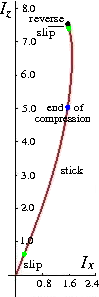 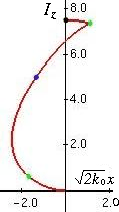 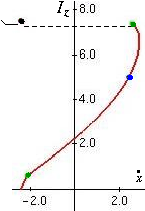 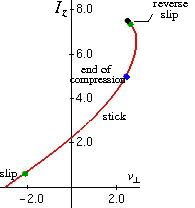 contact mode
     switch
[Speaker Notes: Sliding velocity is the difference between vt and xdot, which remains zero during sticking.  
The second slip turns out to be a reverse slip.
Discontinuity in xdot at slip reversal.  Happens under slip during restitution when x * xdot < 0 (same sign with Ezdot).   But they are both positive before reversal.]
Bouncing Pencil
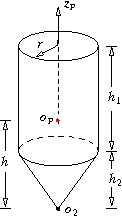 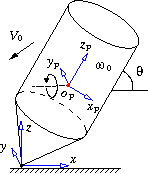 [Speaker Notes: Geometric dimensions
Physical coefficients]